What the hub are they?Git, Jupyter & Docker
Gergo Bohner
Gatsby Tea
12 April 2016
Git
Source code management
Distributed revision control
Full repository is in the .git folder all the time
No need for online access
But you can indeed share your repository online, multiple git-based hosts
Bitbucket – Ability to add unlimited private repos
Github – Very popular, lots of integrations
Tools for science and education collaborators
Ipython / Jupyter Notebook
Notebook system: Using the browser both for inputting code and rendering output
Very convenient way of testing new code snippets / sharing code
Immediate feedback (inline output)
Text (Markdown) cells – A much better way of “commenting” code (full-fledged HTML formatting)
The browser is using some local back-end
Communication is handled by spawning a notebook server on your machine, browser connects to a port
“Ipython notebook” command, then you can start coding in your browser
It depends on your locally installed resources (e.g. looks for PYTHONPATH etc)
Docker
Yet another virtualization environment, but…
Very convenient & immediately understandable
Simple Dockerfile definitions
FROM Base-image (e.g. Ubuntu-trusty)
USER run
RUN apt-get ... 
AND Popular:
DockerHUB
People share their own custom virtualization environments
“FROM” works from ANY of those
Works as a “repository for your environment”
Integration makes everything better(or why should we stay in the EU)
Phase 1 – Github renders notebooks via their servers
No need for having ipython notebooks installed to see shared results
Semi-interactive plots using browser-based tools (NodeJS + D3JS is awesome)
LIMITATION: No live code editing / running
Phase 2 – Add docker definitions to your git repo
Share code + environment in the same place
Perfectly reproducible software development
LIMITATION: Requires users to have docker installed
Phase 3 – Add your notebooks to your docker environment
Notebook format without needing to install it
LIMITATION: Bit tricky to set up communication between browser and VM
LIMITATION: Users need vast computational resources to run your code
JupyterHub – Fully online notebook hosting
Let users run your notebook on your backend!
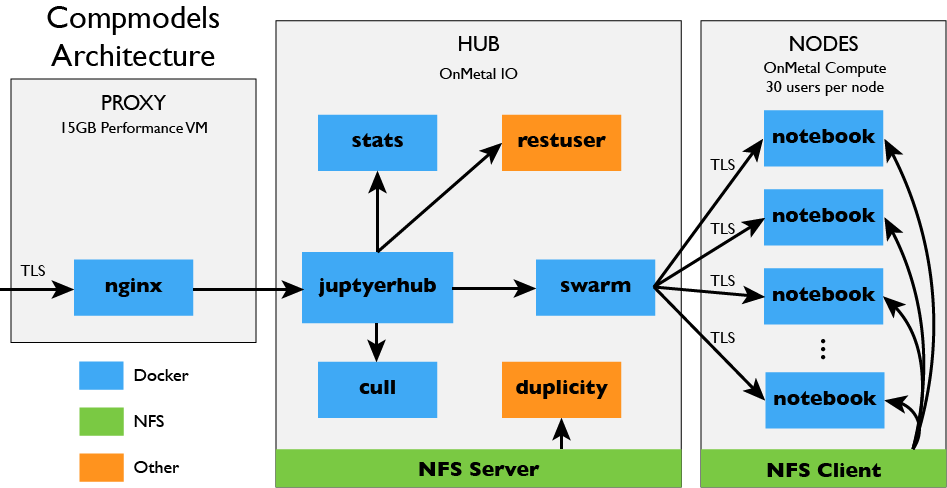 JupyterHub – Fully online notebook hosting
Spawn a predefined notebook server for each new user request
Each user is given a temporary docker VM
Try at tmpnb.org hosted by other people
Host it on your server via publicly available code
No user auth: https://github.com/jupyter/tmpnb
User auth: https://github.com/jupyter/jupyterhub
Spawn dockers with custom configuration for each user/project
Allow users to submit their own dockerfiles (with limitations)
Integrate with Github:
Automatically build a spawn-able notebook server image from a Github Repo
http://mybinder.org/
People looking at your code get a runnable/editable live code with one click!!!
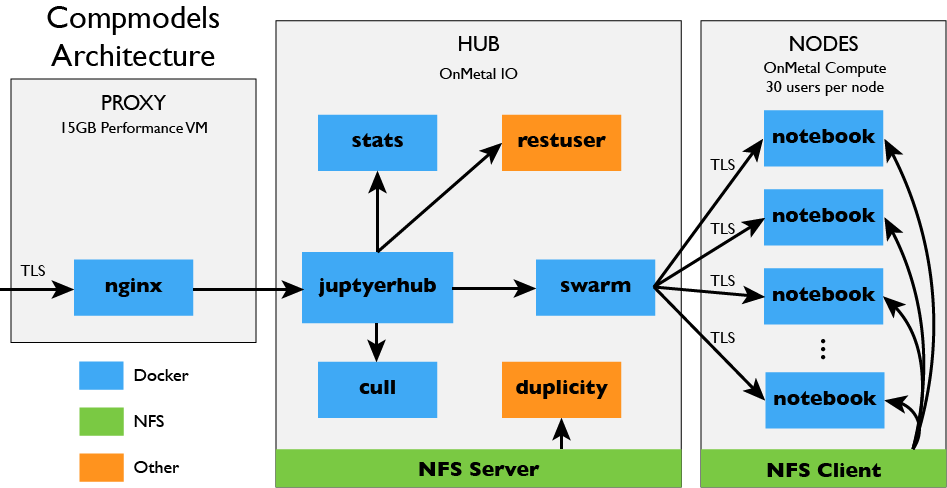